CS 4700:Foundations of  Artificial Intelligence
Bart Selman
selman@cs.cornell.edu

Module: Knowledge, Reasoning, and Planning
Part 2

Logical Agents
R&N: Chapter 7
Illustrative example: Wumpus World
(Somewhat whimsical!)
Performance measure
gold +1000, 
death -1000 
(falling into a pit or being eaten by the wumpus)
-1 per step, -10 for using the arrow
Environment
Rooms / squares connected by doors. 
Squares adjacent to wumpus are smelly
Squares adjacent to pit are breezy
Glitter iff gold is in the same square
Shooting kills wumpus if you are facing it
Shooting uses up the only arrow
Grabbing picks up gold if in same square
Releasing drops the gold in same square
Randomly generated at start of game. Wumpus only senses current room.
Sensors:     Stench, Breeze, Glitter, Bump, Scream   [perceptual inputs]
Actuators: Left turn, Right turn, Forward, Grab, Release, Shoot
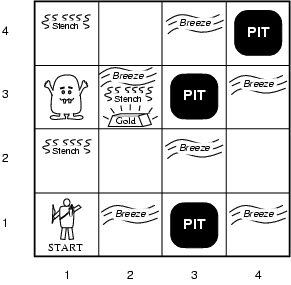 [Speaker Notes: A cave consisting of rooms connected by passageways:
 lurking somewhere in the cave is the wumpus, a beast that eats anyone who enters its room; 
the wumpus can be shot by an agent, but the agent has only one arrow;
Some rooms contain bottomless pits that will trp anyone who wanders into these rooms – except the wumpus which is too big to fall;
Mitigating feature of living in this environment: finding gold (Michael Genesereth);
Agent always starts in square (1,1) facing to the right; locations of gold and the wumpus are chosen randomly, with uniform distribution, from the squares other than the start square; each square other than the start can be a pit with probability 0.2]
Wumpus world characterization
Fully Observable     No – only local perception

Deterministic           Yes – outcomes exactly specified

Static                        Yes – Wumpus and Pits do not move

Discrete                    Yes

Single-agent?           Yes – Wumpus is essentially a “natural feature.”
Exploring a wumpus world
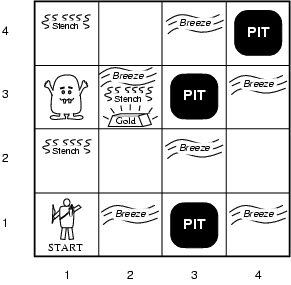 The knowledge base of the agent 
consists of the rules of the 
Wumpus world plus the percept
 “nothing” in [1,1]
Boolean percept
feature values:
<0, 0, 0, 0, 0>
None, none, none, none, none
Stench, Breeze, Glitter, Bump, Scream
World “known” to agent
at time = 0.
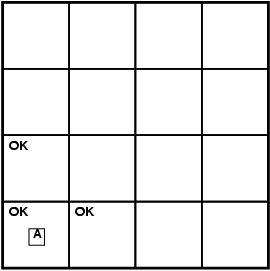 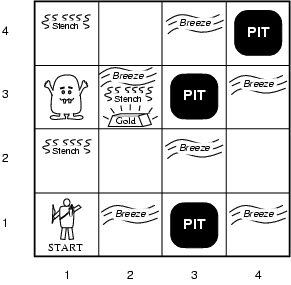 T=0 The KB of the agent consists of 
the rules of the Wumpus world plus
the percept “nothing” in [1,1].
By inference, the agent’s knowledge 
base also has the information that
[1,2] and [2,1] are okay.
Added as propositions.
None, none, none, none, none
Stench, Breeze, Glitter, Bump, Scream
Further exploration
T = 0
T = 1
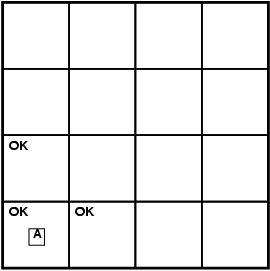 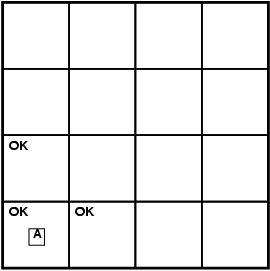 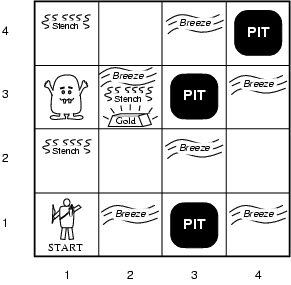 P?
P?
A/B
V
None, breeze, none, none, none
None, none, none, none, none
A – agent
V – visited
B -  breeze
Stench, Breeze, Glitter, Bump, Scream
@ T = 1 What follows?
Pit(2,2) or Pit(3,1)
Where next?
T=3
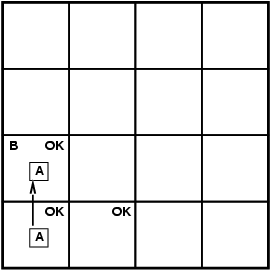 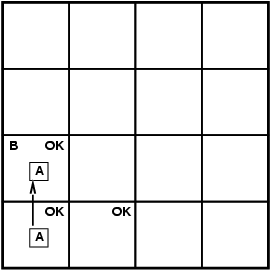 4
3
W
S
S
P?
2
P
1
P
P?
1       2      3       4
Stench, none, none, none, none
Stench, Breeze, Glitter, Bump, Scream
Where is Wumpus?
Wumpus cannot be in (1,1) or  in (2,2) (Why?) Wumpus in (1,3)
Not breeze in (1,2)  no pit in (2,2); but we know there is 
pit in (2,2) or (3,1)  pit in (3,1)
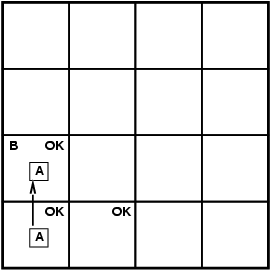 W
P
P
We reasoned about the possible states the Wumpus world can be in, given our percepts and our knowledge of the rules of the Wumpus world. 
I.e., the content of KB at T=3.
What follows is what holds true in all those worlds that satisfy what is known at that time T=3 about the particular Wumpus world we are in.
Example property: P_in_(3,1)
Models(KB)        Models(P_in_(3,1))
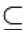 Essence of logical reasoning: 
Given all we know, Pit_in_(3,1) holds.
(“The world cannot be different.”)
Formally: Entailment
Knowledge Base (KB) in the Wumpus World 
Rules of the wumpus world + new percepts
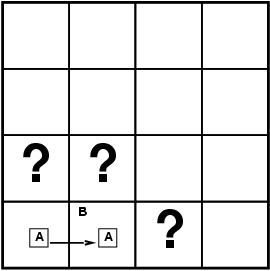 Situation after detecting nothing in [1,1], moving right, breeze in [2,1]. I.e. T=1.

Consider possible models for KB with respect to the cells (1,2),  (2,2) and (3,1), with respect to the existence or non existence of  pits 

    3 Boolean choices  
	8 possible interpretations 
     (enumerate all the models or
     “possible worlds” wrt Pit location)
T = 1
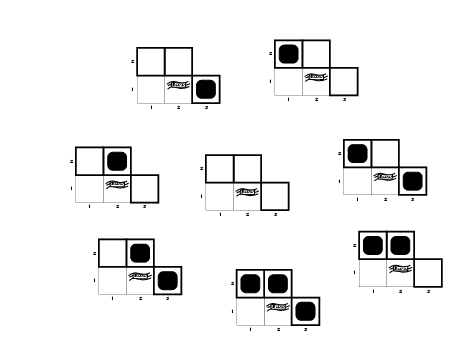 Is KB consistent with all
8 possible worlds?
Worlds
that violate KB
(are inconsistent
with what we
know)
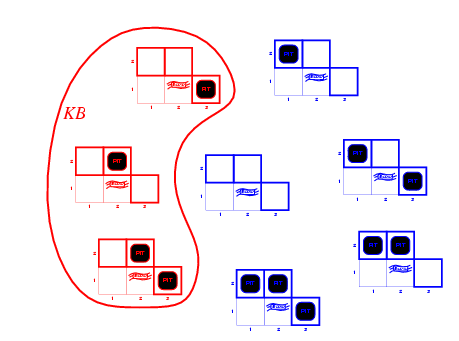 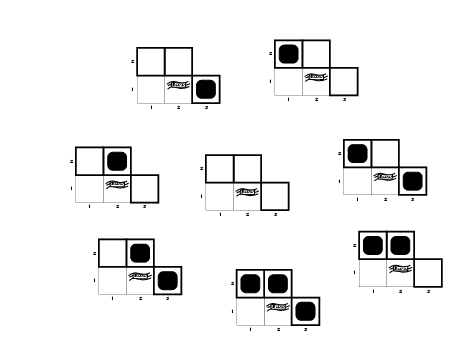 KB = Wumpus-world rules + observations  (T=1)
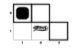 Q: Why does world             violate KB?
Entailment in Wumpus World
So, KB defines
all worlds that
we hold possible.
Queries: we want to know the properties of those worlds.
That’s how the semantics of logical entailment is defined.
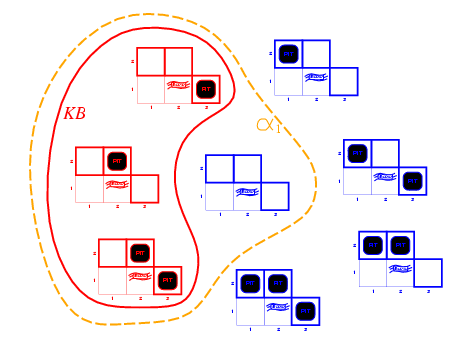 Models of the KB and α1
Note: \alpha_1
holds in more 
models than KB.
That’s OK, but we 
don’t care about
those worlds.
KB = Wumpus-world rules + observations
α1  = "[1,2] has no pit", KB ╞ α1 
In every model in which KB is true, α1 is True (proved by “model checking”)
Wumpus models
KB = wumpus-world rules + observations
α2 = "[2,2] has no pit", this is only True in some 
of the models for which KB is True, therefore  KB ╞ α2

			Model Checking
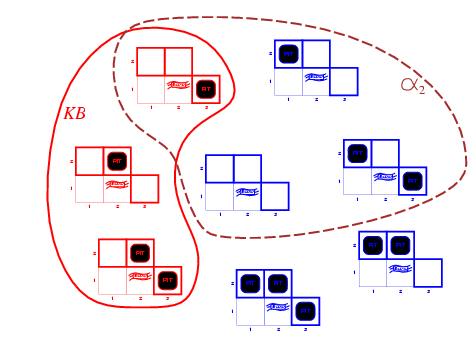 Models of α2
A model of KB where        does NOT hold!
α2
Entailment via“Model Checking”
Inference by Model checking – 
We enumerate all the KB models and check if α1 and α2 are 
True in all the models (which implies that we can only use it 
when we have a finite number of models).

I.e. using semantics directly.
Models(KB)        Models(      )
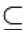 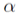 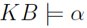 Example redux: More formal
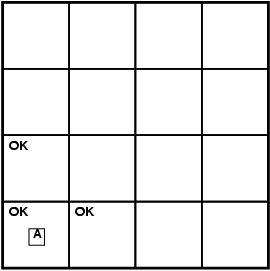 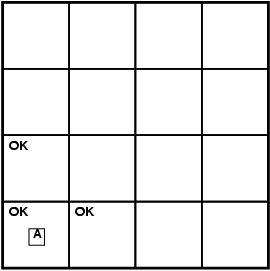 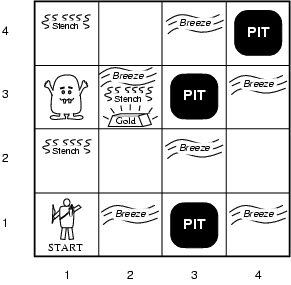 P?
P?
A/B
V
None, breeze, none, none, none
None, none, none, none, none
A – agent
V – visited
B -  breeze
Stench, Breeze, Glitter, Bump, Scream
How do we actually encode background
knowledge and percepts in formal language?
Wumpus World KB
Define propositions:
Let Pi,j be true if there is a pit in [i, j].
Let Bi,j be true if there is a breeze in [i, j].

Sentence 1 (R1):     P1,1        
Sentence 2 (R2):     B1,1
Sentence 3 (R3):        B2,1

"Pits cause breezes in adjacent squares”
Sentence 4 (R4):    B1,1    (P1,2  P2,1)
Sentence 5 (R5):    B2,1    (P1,1  P2,2  P3,1)
etc.
Notes: (1) one such statement about Breeze for each square.
            (2) similar statements about Wumpus, and stench
                 and Gold and glitter. (Need more propositional
                 letters.)
[Given.]
[Observation T = 0.]
[Observation T = 1.]
What about Time? What about Actions?
Is Time represented? 
    No!
Can include time in propositions:
Explicit time    Pi,j,t   Bi,j,t    Li,j,t    etc.
Many more props: O(TN2) (Li,j,t for agent at (i,j) at time t)
Now, we can also model actions, use props: Move(i, j, k, l ,t)
      E.g.  Move(1, 1, 2, 1, 0)
What knowledge axiom(s) capture(s) the effect of an Agent move?

       
Is this it? 
What about i, j, k, and l?
What about Agent location at time t?
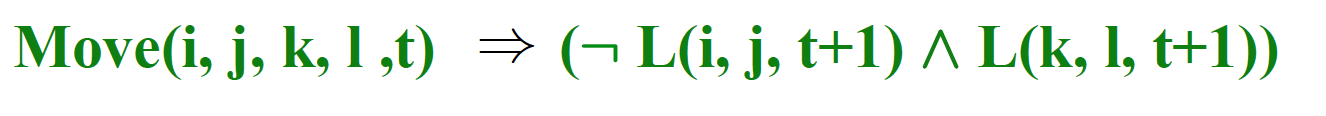 Move implies a change in the world state;
a change in the world state, implies a move occurred!
Improved:

       
For all tuples (i, j, k, l) that represent legitimate possible moves.
       E.g.  (1, 1, 2, 1)  or (1, 1, 1, 2)

Still, some remaining subtleties when representing time and
actions. What happens to propositions at time t+1 compared to at
time t, that are *not* involved in any action?
E.g. P(1, 3, 3) is derived at some point. 
        What about P(1, 3, 4), True or False? 
       R&N suggests having P as an “atemporal var” since it cannot change over     
         time. Nevertheless, we have many other vars that can change over time, 
         called “fluents”.
Values of propositions not involved in any action should not change! “The Frame Problem” / Frame Axioms  R&N 7.7.1
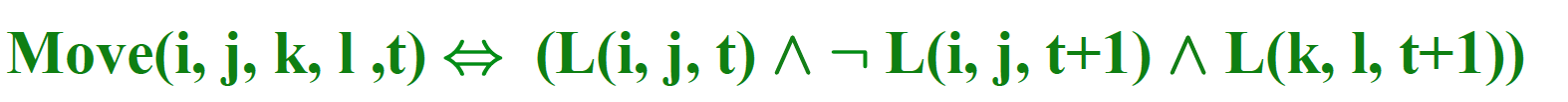 Successor-State Axioms
Axiom schema:
F is a fluent (prop. that can change over time)
For example:
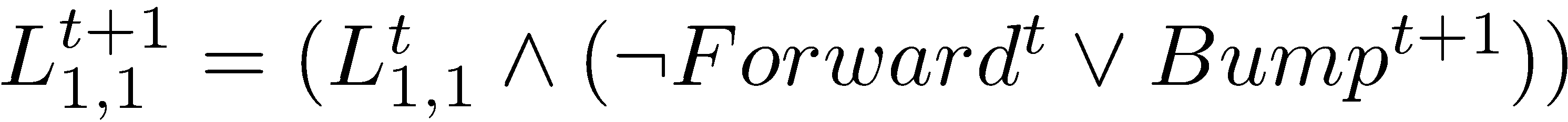 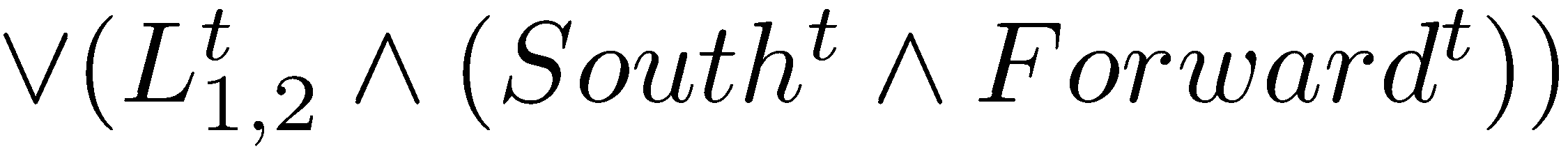 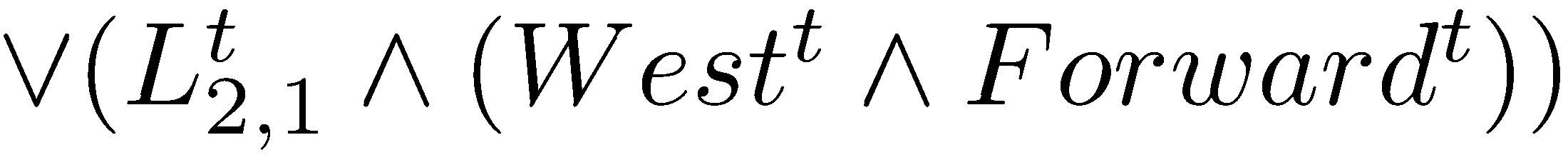 i.e. L_1,1 was “as before” with [no movement action or bump into wall]
                 or resulted from some action (movement into L_1,1).
Some example inferencesSection 7.7.1 R&N
Actions and inputs up to time 6
Note: includes turns!
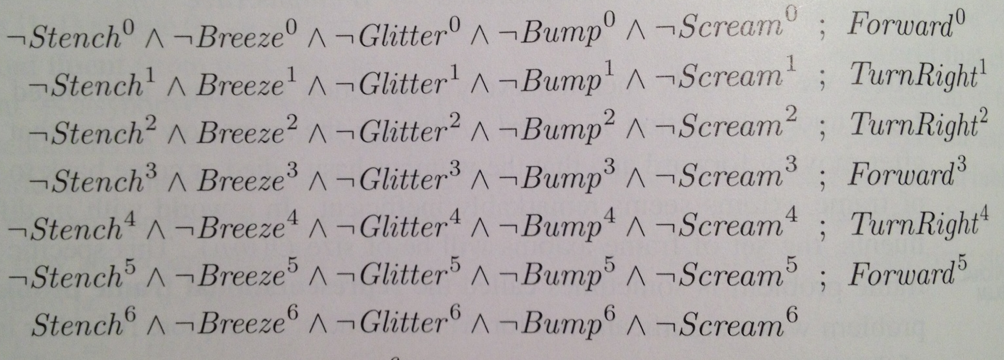 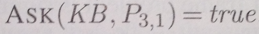 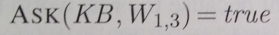 Define “OK”:
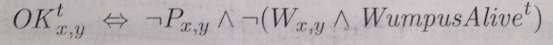 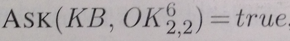 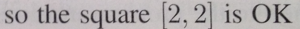 In milliseconds, with modern SAT solver.
Alternative formulation: Situation CalculusR&N 10.4.2
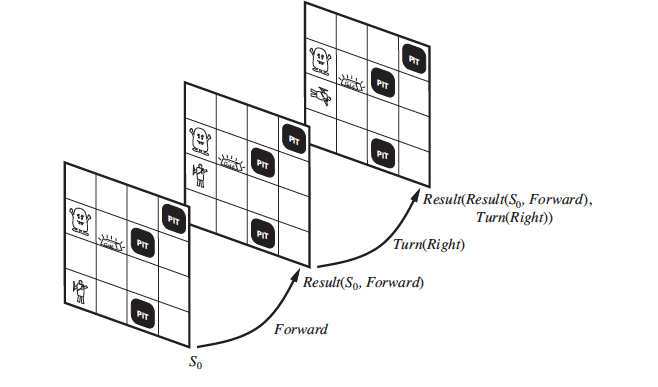 No explicit time. Actions are what changes the world
from “situation” to “situation”. More elegant, but 
still need frame axioms to capture what stays the same.
Inherent with many representation formalisms: “physical”
persistance does not come for free! (and probably shouldn’t)
Inference by enumeration / “model checking”Style I
The goal of logical inference is to decide whether KB╞ α, for some .
For example, given  the rules of the Wumpus World, is P22  entailed? Relevant propositional symbols:
?
R1:  P1,1
R2: B1,1
R3: B2,1
"Pits cause breezes in adjacent squares"
R4: B1,1   	(P1,2  P2,1)
R5: B2,1  	(P1,1  P2,2  P3,1)
Models(KB)        Models( P22 )
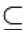 Inference by enumeration. We have 7 relevant symbols 
Therefore 27  = 128 interpretations. 
Need to check if P22 is true in all of the KB models
(interpretations that satisfy KB sentences).
Q.: KB has many more symbols. Why can we restrict ourselves
 to these symbols here?
But, be careful, typically we can’t!!
All equivalentProp. / FO Logic
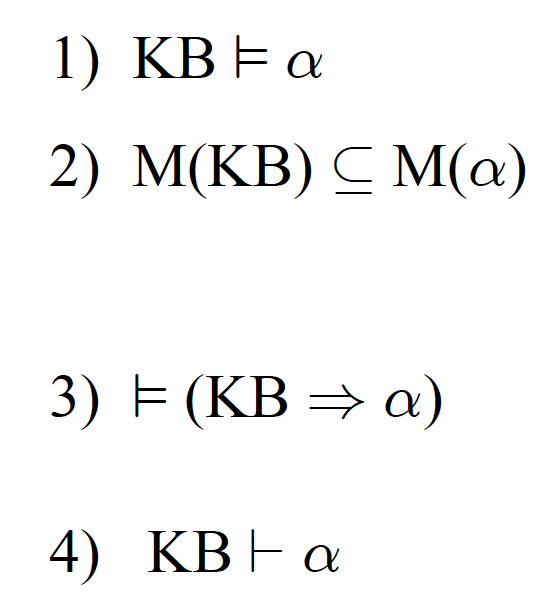 entailment
by defn. / semantic proofs / truth tables
“model checking” /enumeration
 (style I, R&N 7.4.4)
deduction thm. R&N 7.5
soundness and completeness
logical deduction / symbol pushing
proof by inference rules (style II)
e.g. modus ponens (R&N 7.5.1)
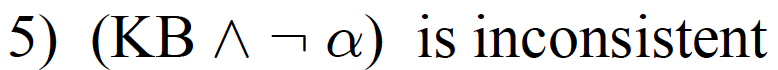 Proof by contradiction
use CNF / clausal form
Resolution   (style III, R&N 7.5)
SAT solvers (style IV, R&N 7.6)
        most effective
Proof techniques
by defn. / semantic proofs / truth tables
“model checking” 
(style I, R&N 7.4.4)  Done.
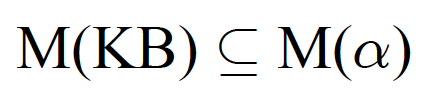 soundness and completeness
logical deduction / symbol pushing
proof by inference rules (style II)
e.g. modus ponens (R&N 7.5.1)
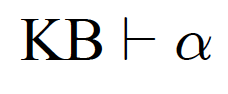 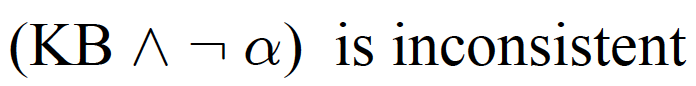 Proof by contradiction
use CNF / clausal form
Resolution   (style III, R&N 7.5)
SAT solvers (style IV, R&N 7.6)
        most effective
Aside
Standard syntax and semantics for propositional
logic. (CS-2800; see 7.4.1 and 7.4.2.)
Syntax:
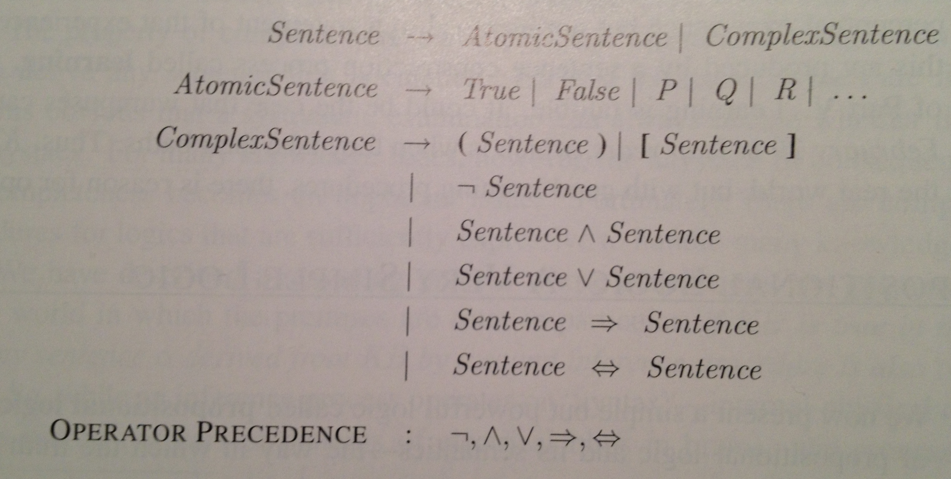 Semantics

Note: Truth value of a sentence is built from its parts “compositional semantics”
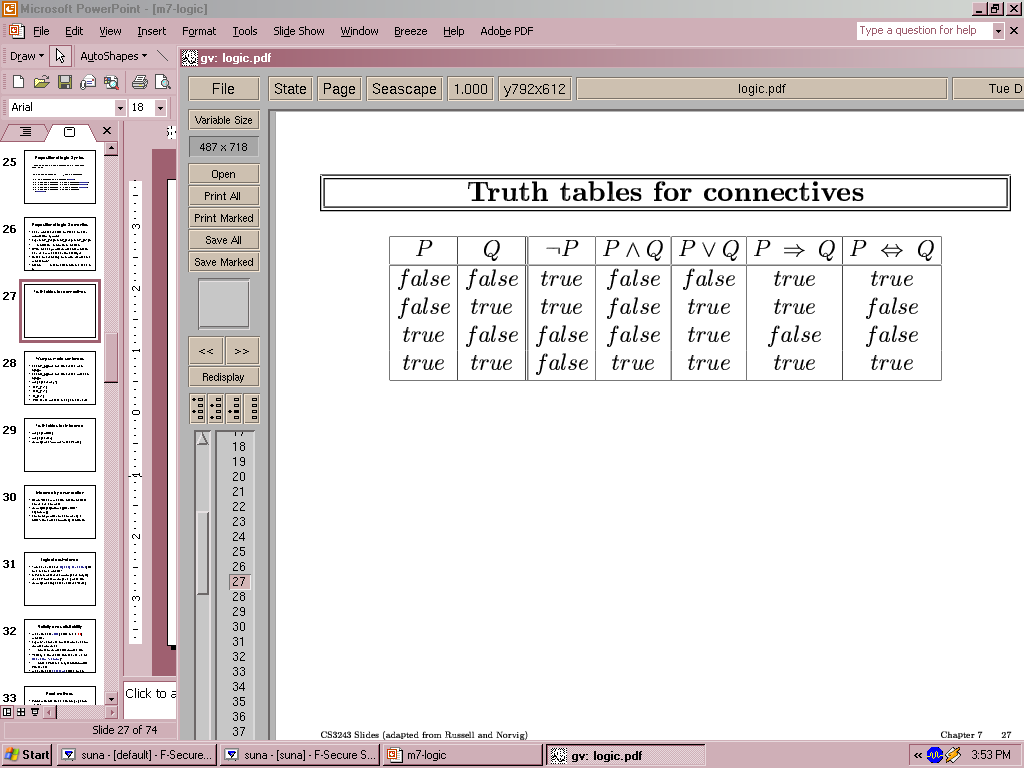 Logical equivalences
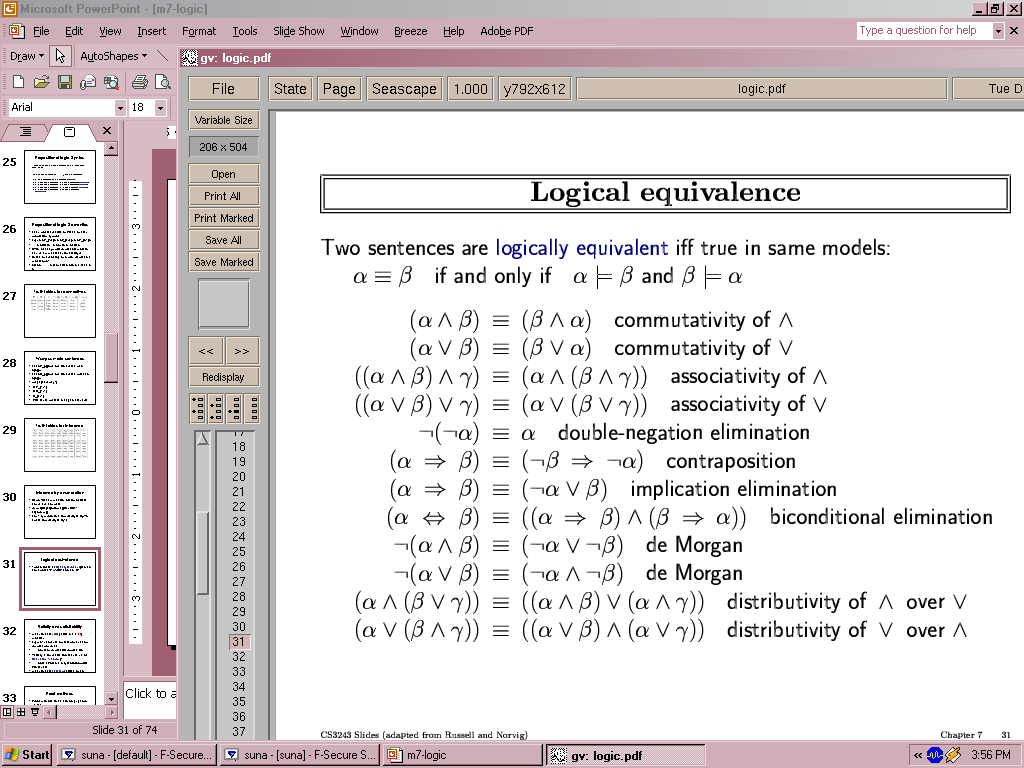 (*)
(*)  key to go to clausal (Conjunctive Normal Form)
Implication for “humans”; clauses for machines.
de Morgan laws also very useful in going to clausal form.
Style II: Proof by inference rulesModus Ponens  (MP)
KB at T = 1:
R1:  P1,1
R2:  B1,1
R3:  B2,1

R4:  B1,1   (P1,2  P2,1)
R5:  B2,1   (P1,1  P2,2  P3,1)
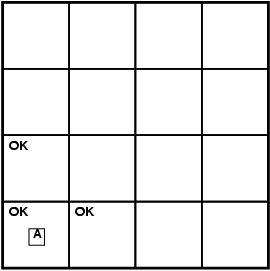 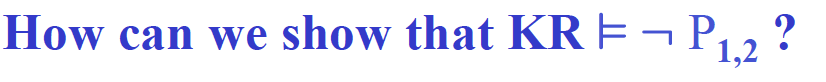 P?
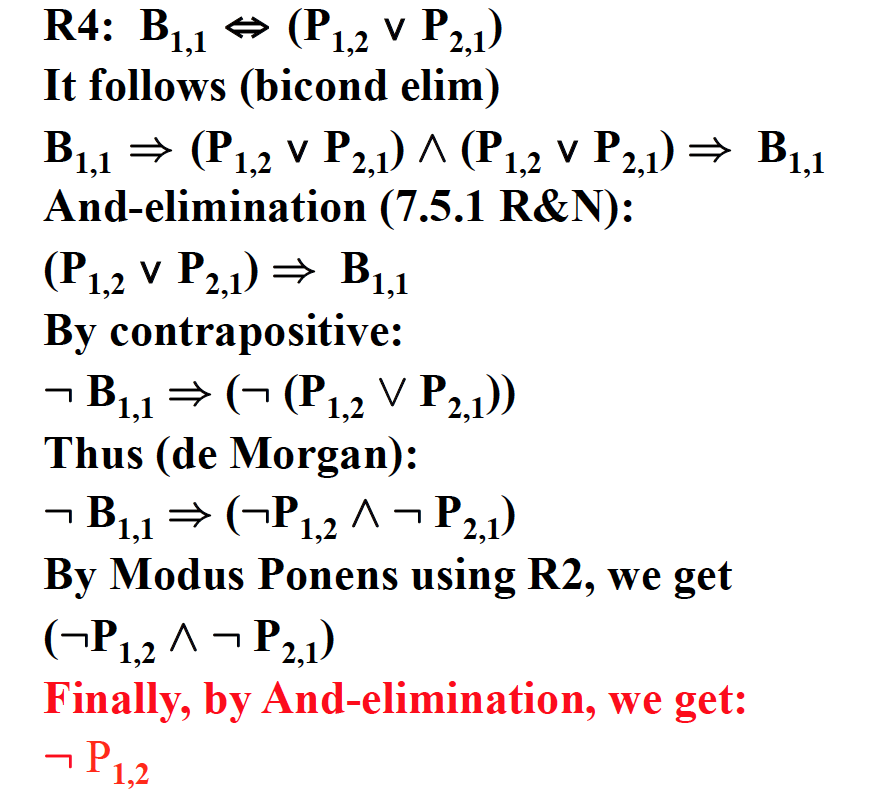 P?
A/B
V
Wumpus world
at T = 1
Note: In formal proof,
every step needs to be
justified.
So, we used R2 and R4.
Length of Proofs
Why bother with inference rules? We could always use a truth table 
to check the validity of a conclusion from a set of premises.
But, resulting proof can be much shorter than truth table method.
Consider KB:
p_1,  p_1  p_2,  p_2  p_3, …, p_(n-1)  p_n

To prove conclusion: p_n
Inference rules:                              Truth table:
n-1 MP steps
2n
Key open question: Is there always a short proof for any valid
conclusion? Probably not. The NP vs. co-NP question.
(The closely related: P vs. NP question carries a $1M prize.)
Style III: Resolution
First, we need a conversion to Conjunctive
Normal Form (CNF) or Clausal Form.

Let’s consider converting R4 in clausal form:
          R4:  B1,1   (P1,2  P2,1)
We have:
          B1,1 ) (P1,2 Ç P2,1)
which gives (implication elimination):
         (: B1,1 Ç P1,2 Ç P2,1)

Also
        (P1,2  P2,1) )  B1,1 
which gives:
        (: (P1,2 Ç P2,1) Ç B1,1) 
Thus,
        (: P1,2 Æ : P2,1) Ç B1,1 
leaving,
         (: P1,2 Ç B1,1 ) 
         (: P2,1 Ç B1,1 ) 

(note: clauses in red)
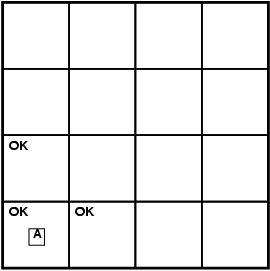 P?
P?
A/B
V
Wumpus world
at T = 1
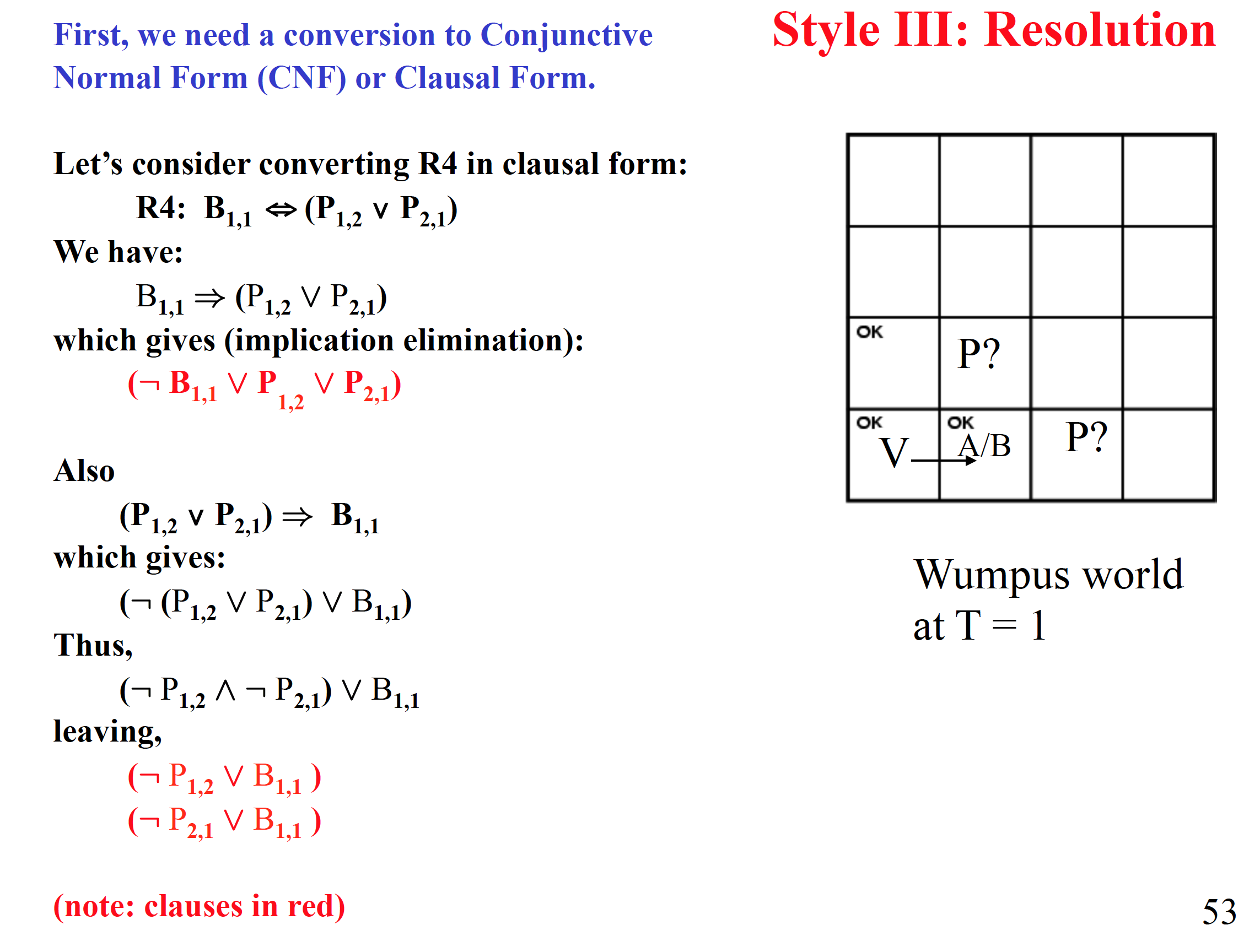 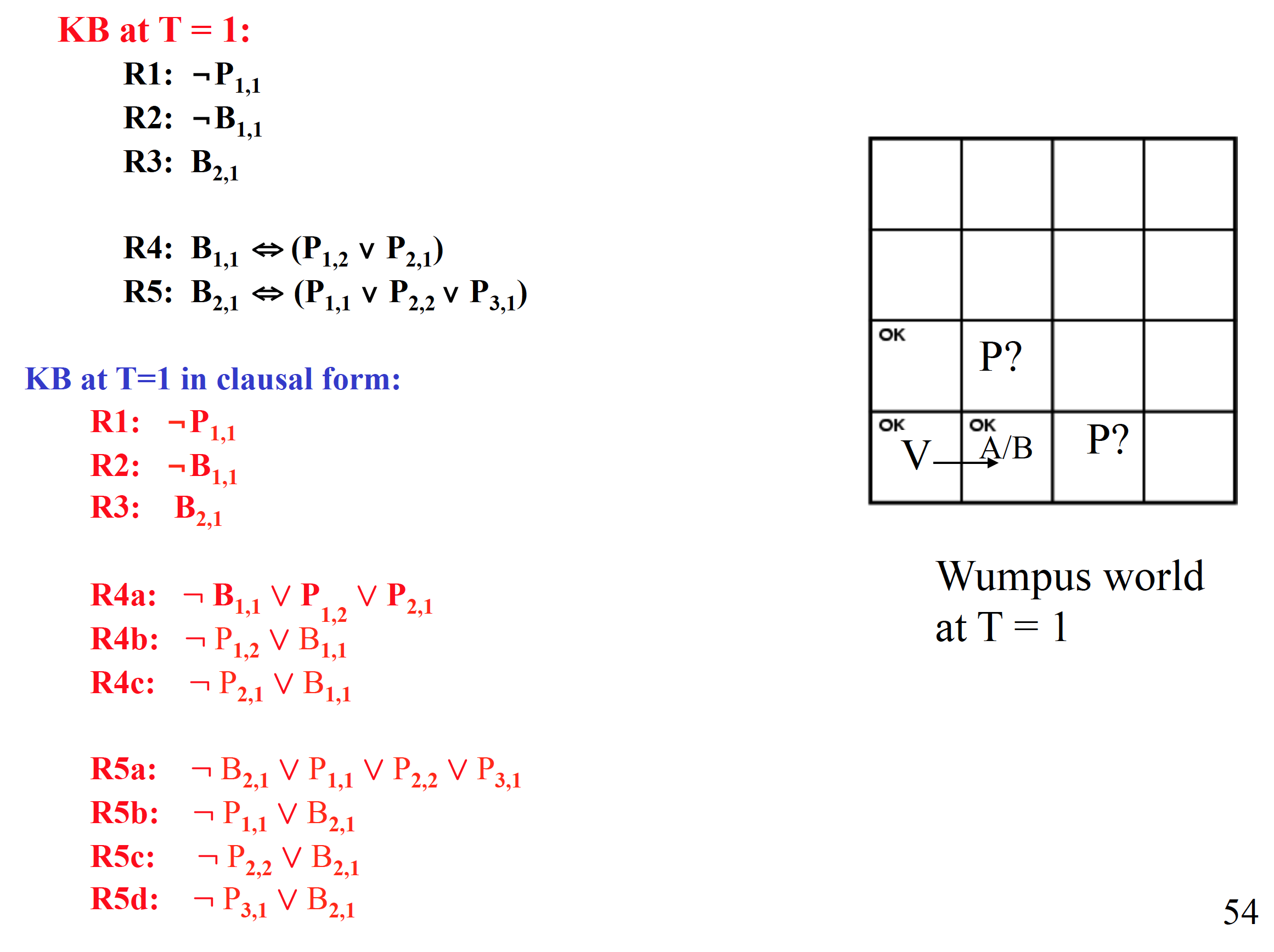 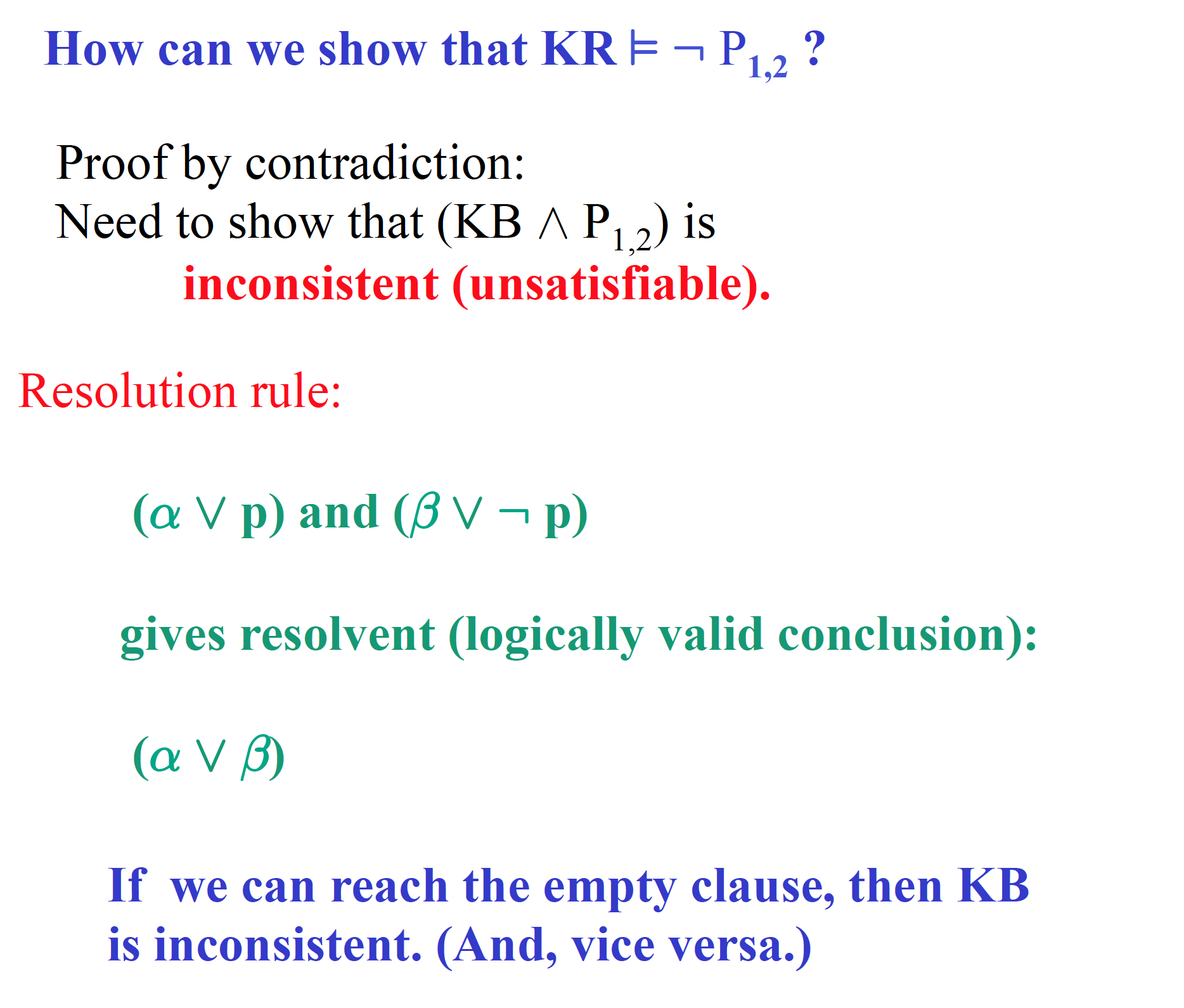 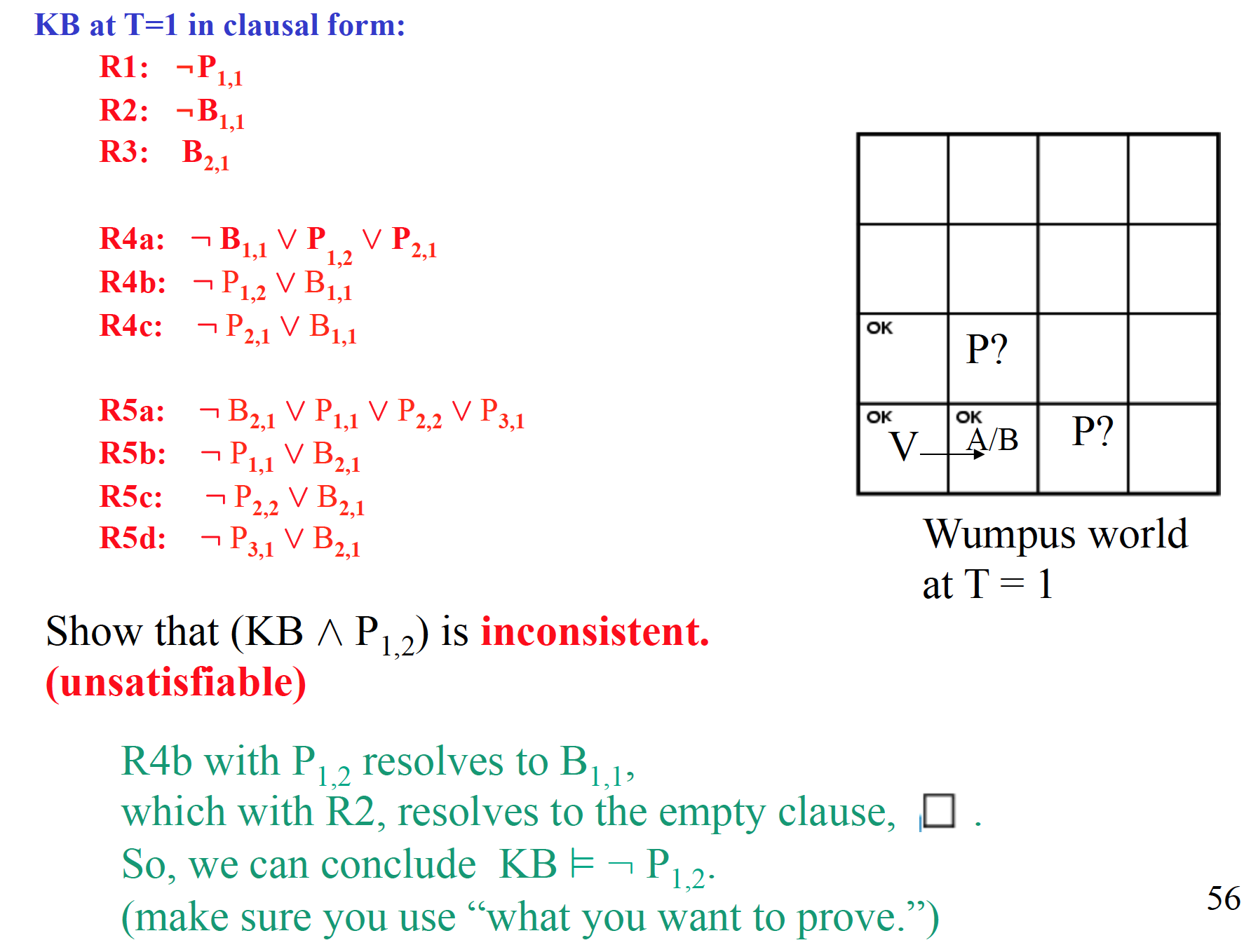 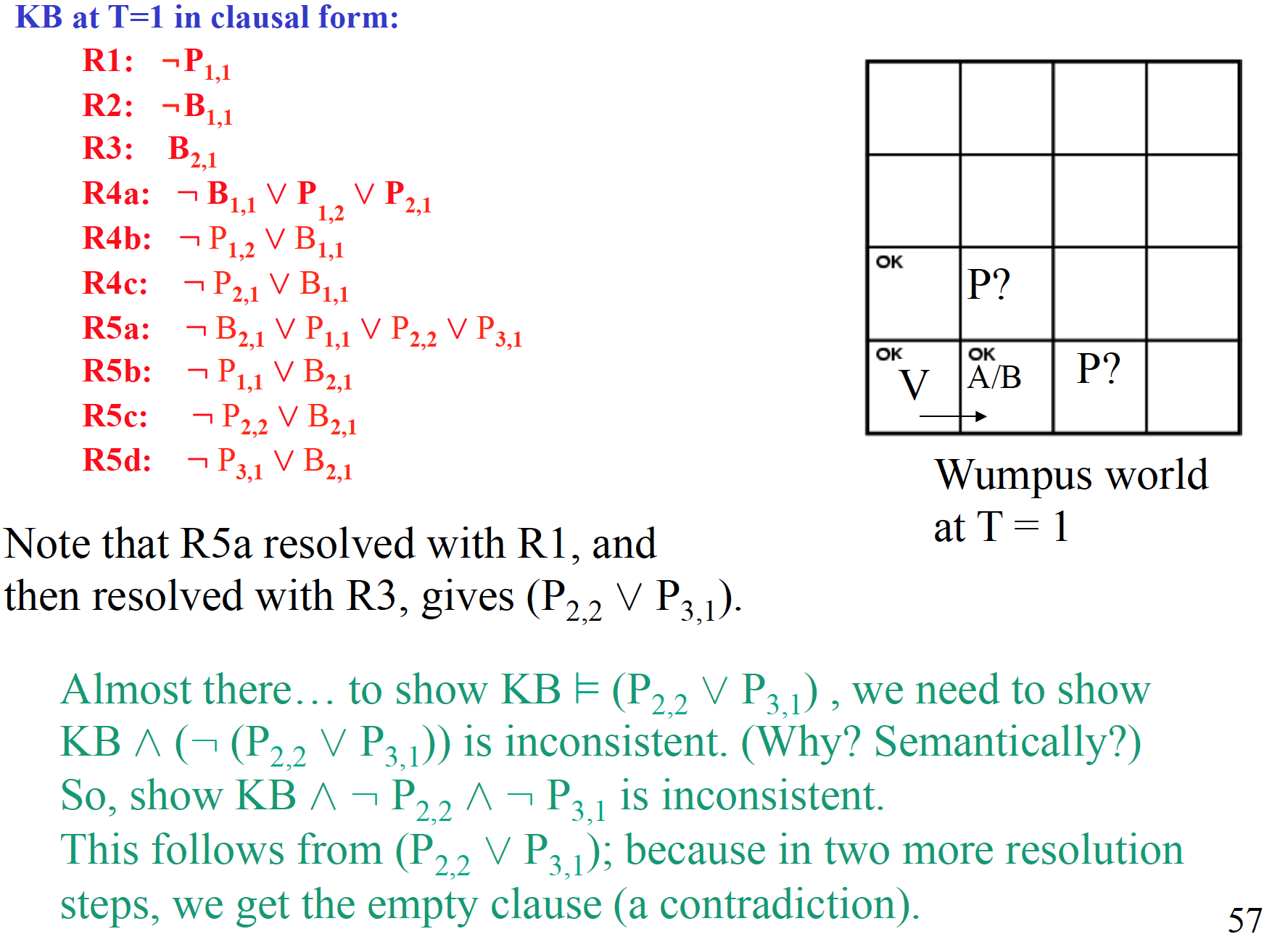 Another example
resolution proof
Length of Proofs
Consider KB:
p_1,  p_1  p_2,  p_2  p_3, …, p_(n-1)  p_n

To prove conclusion: p_n
Resolution. Assert  (¬ p_n)
with (¬ p_(n-1) ∨ p_n) gives (¬ p_(n-1))
with (¬ p_(n-2) ∨ p_(n-1) gives (¬ p_(n-2))
…
with (¬ p_1) ∨ p_2) gives (¬ p_1)
with (p_1) gives empty clause (contradiction).
QED
Note how resolution mimics Modus Ponens steps.
n resolution steps
2n
Inference rules:                                  Truth table:
So, efficient on these proofs!
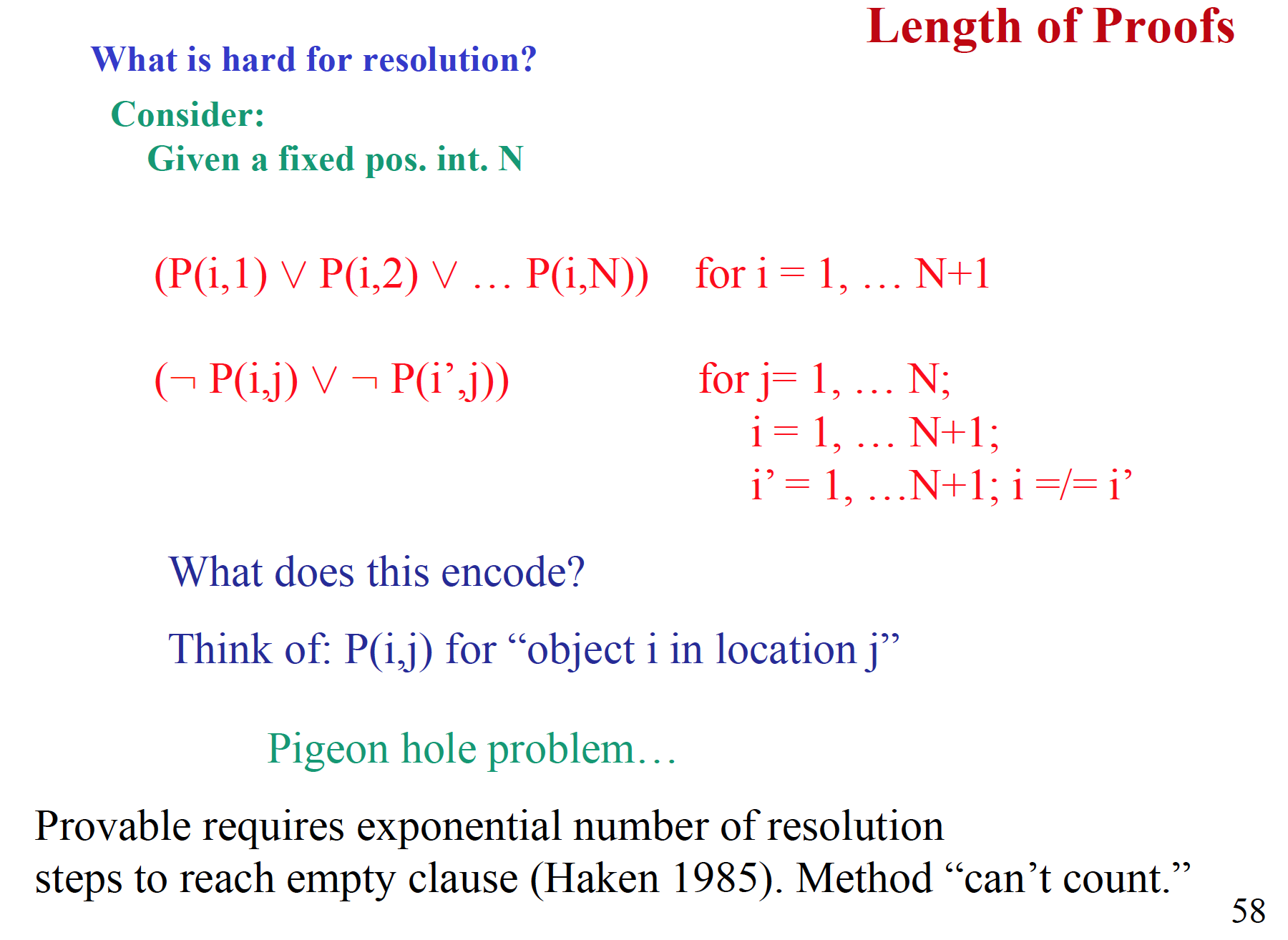 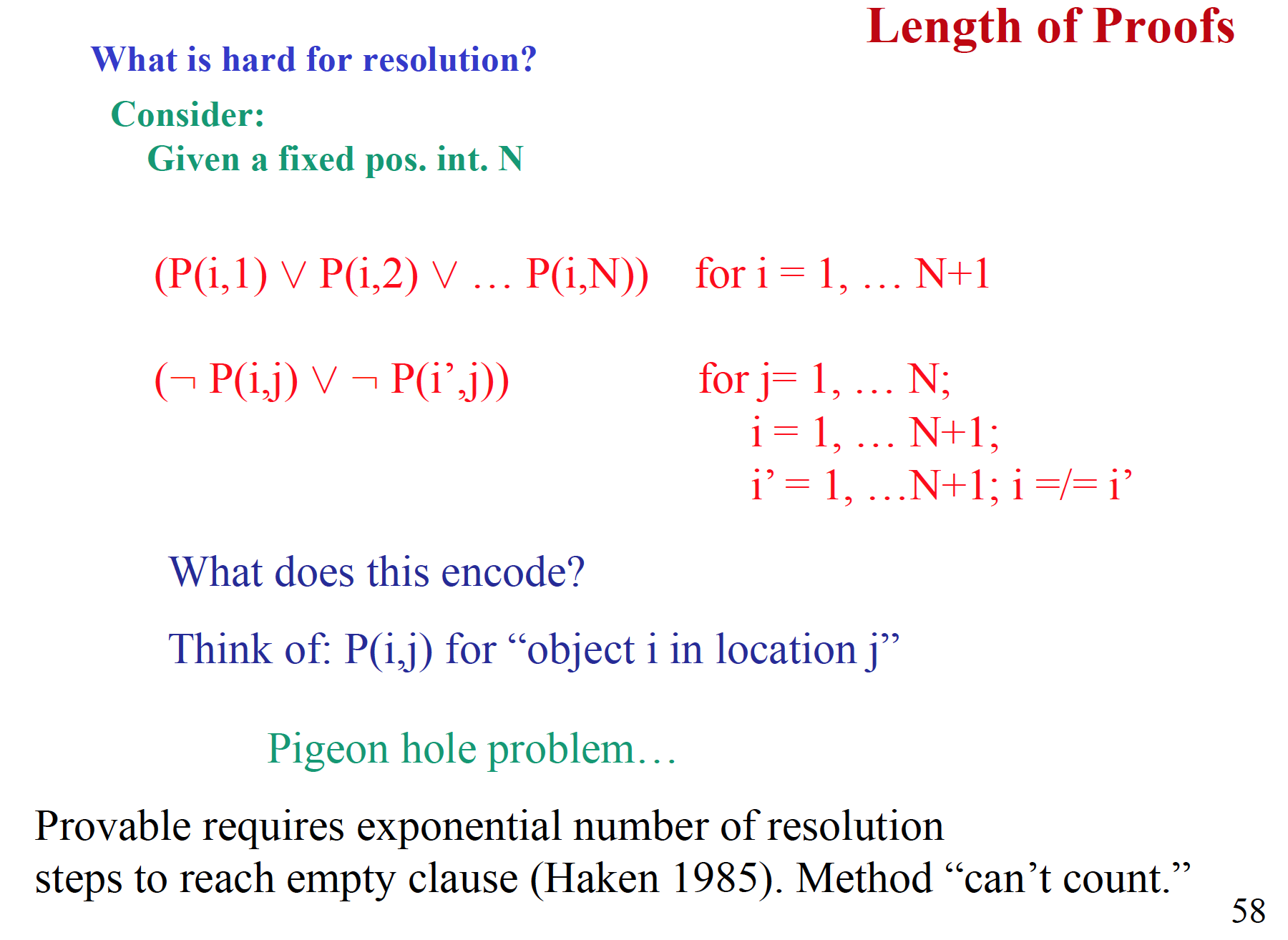 BUT…
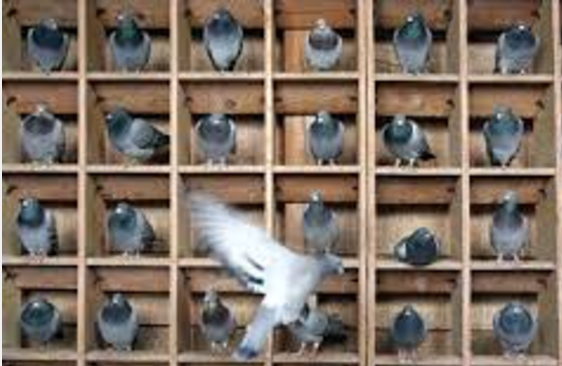 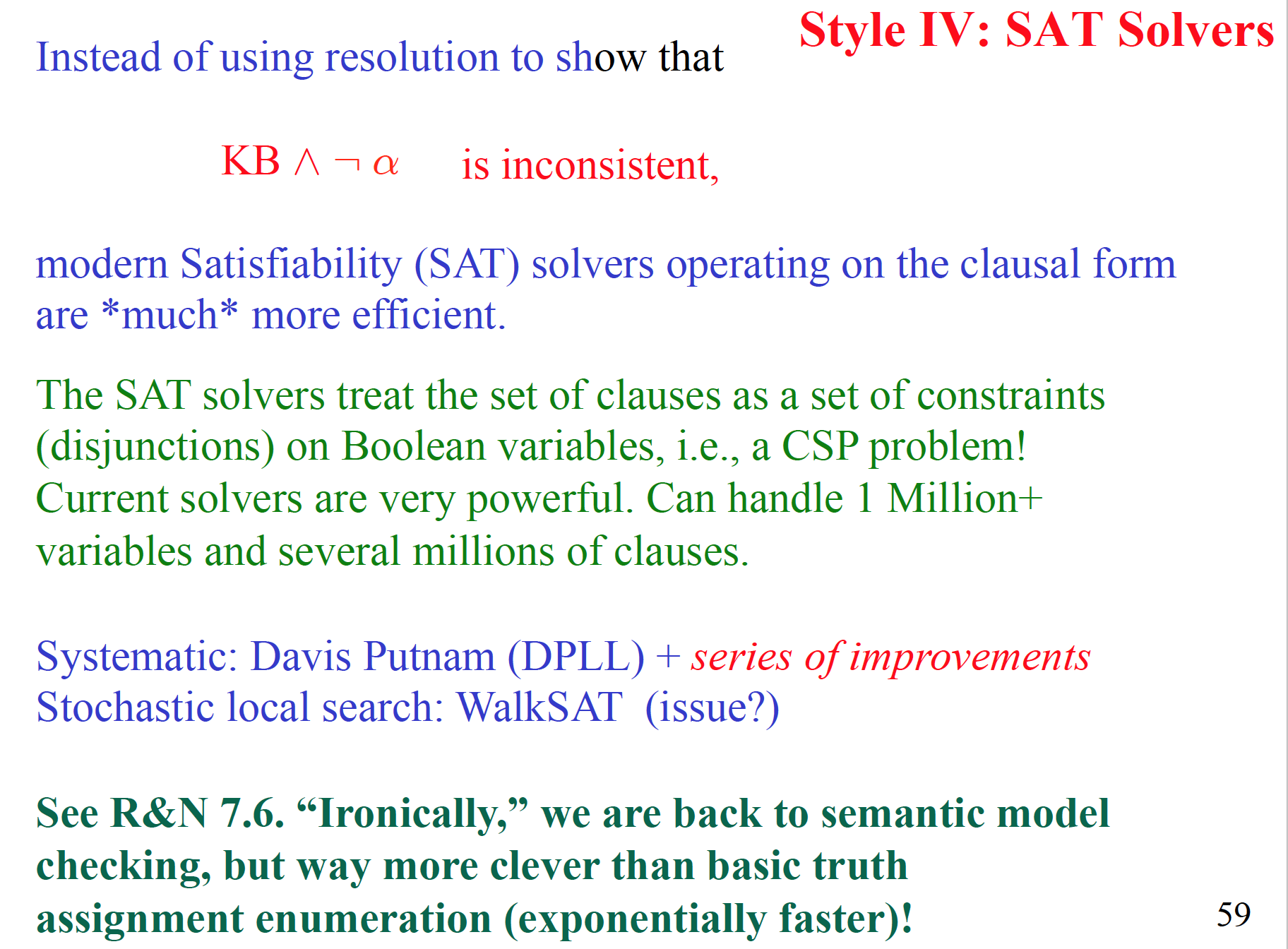 SAT SOLVERS CAN
BE VIEWED AS DOING A
SPECIAL
FORM OF RESOLUTION
DPLL improvements
Backtracking + …
Component analysis (disjoint sets of constraints? Problem decomposition?)
Clever variable and value ordering (e.g. degree heuristics)
Intelligent backtracking and clause learning (conflict learning)
Random restarts (heavy tails in search spaces…)
Clever data structures
1+ Million Boolean vars & 10+ Million clause/constraints
are feasible nowadays. (e.g. Minisat solver)

Has changed the world of verification (hardware/software)
over the last decade (incl. Turing award for Clarke).
Widely used in industry, Intel, Microsoft, IBM etc.
All equivalentProp. / FO Logic
ENDS LOGIC PART
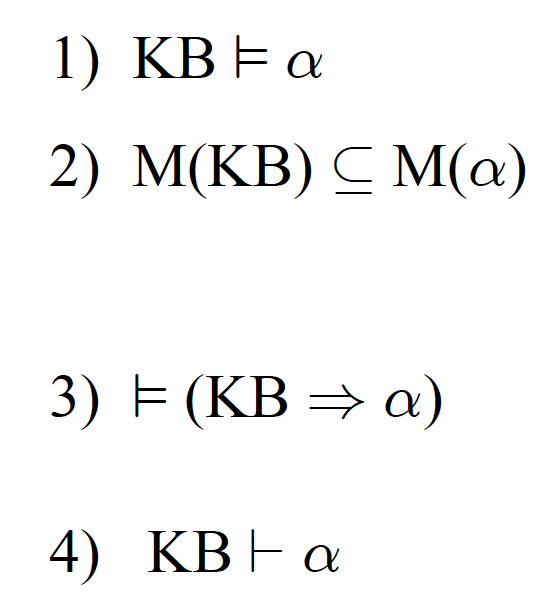 entailment
by defn. / semantic proofs / truth tables
“model checking” /enumeration
 (style I, R&N 7.4.4)
deduction thm. R&N 7.5
soundness and completeness
logical deduction / symbol pushing
proof by inference rules (style II)
e.g. modus ponens (R&N 7.5.1)
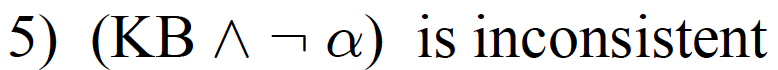 Proof by contradiction
use CNF / clausal form
Resolution   (style III, R&N 7.5)
SAT solvers (style IV, R&N 7.6)
        most effective